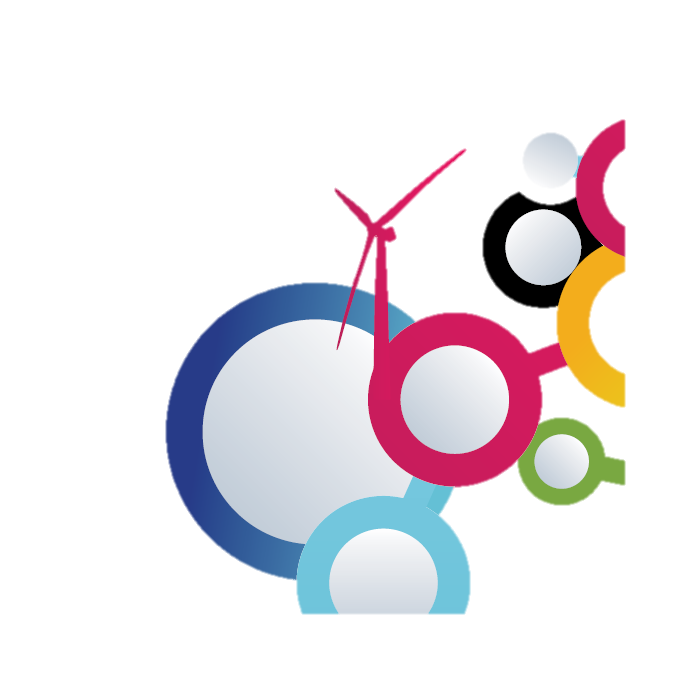 CEF Building Blocks
Joao RODRIGUES FRADE
CEF Project and Architecture Office (DIGIT.B4)
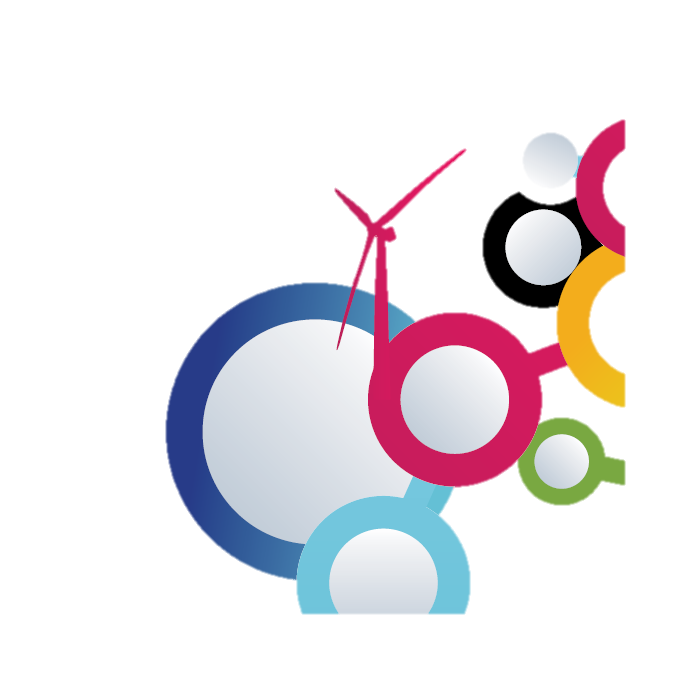 Take home messages
What CEF is

CEF reuse logic

CEF building blocks
Financing instrument of trans-European networks from 2014 to 2020 - procurement, grants and innovative financial instruments
Connecting Europe Facility
Regulation no 1316/2013
Transport
Telecom
Energy
€26.25 billion
€1.14 billion
€5.85 billion
Regulation no 283/2014
Informatics
[Speaker Notes: Infrastructure package of the Union: old TEN-T
Telecom first time there]
CEF Telecom | DG CNECT
€1.14 billion
Regulation no 283/2014
Work Programmes
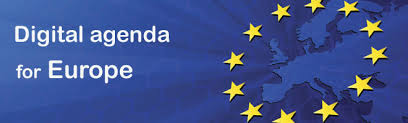 €170 million
€970 million
Legend:
Broadband
DSIs
DIGIT focus
Core Service Platforms
Core Service Platforms
Generic Services
Generic Services
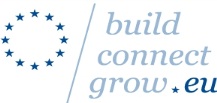 Building block
Sector-specific
Informatics
[Speaker Notes: Follow-up to the Large Scale Pilots and rooted in the Digital Agenda for Europe]
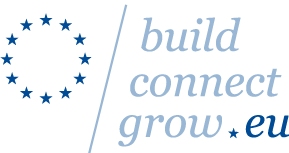 How to become a DSI?
Criteria
Sufficient maturity 
Sustainable
Support EU policies
Compliance with standards/ open specifications and orientations for interoperability
Reuse of building blocks
Policy Projects
Building block DSIs
LSPs
DSIs that can be re-used in 
sector-specific DSIs
ISA
H2020
Sector-specific DSIs
DSIs attached to a specific policy domain or sector
EVERY YEAR
Technology 
Dev. & Piloting
CEF
2014 to 2020
Time
Objective of CEF Telecom
Support the completion of the Digital Single Market
deployment of Digital Service Infrastructures
Another way of looking at it (MOVE)
From patchwork
To network
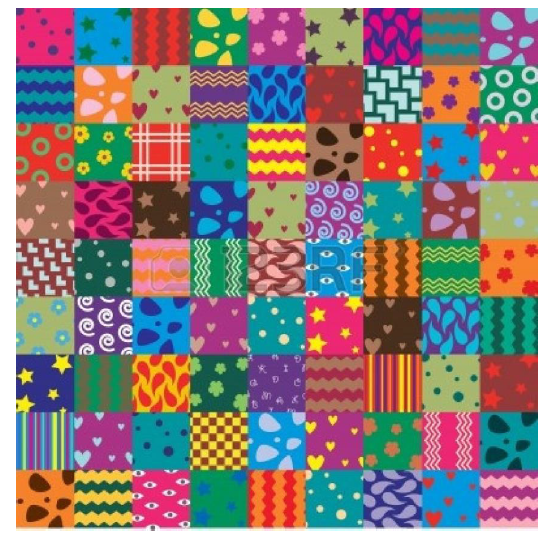 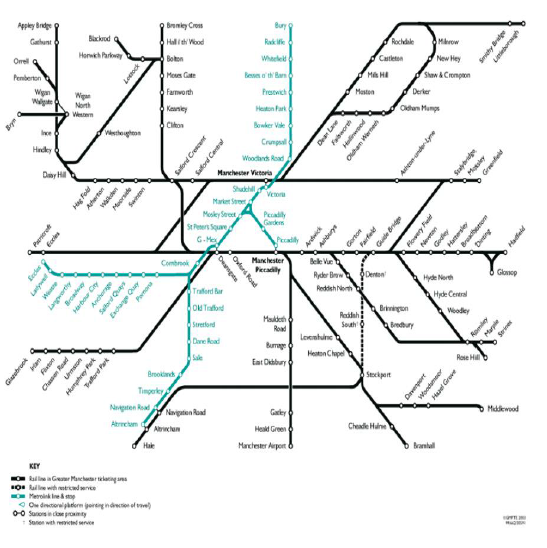 Applied to CEF Telecom
From patchwork
To Digital ecosystem
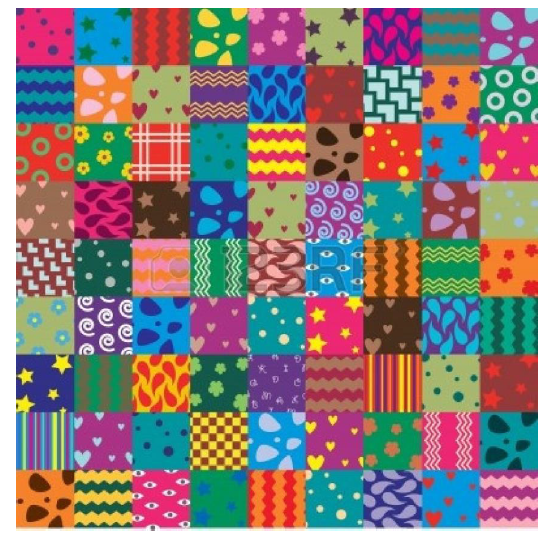 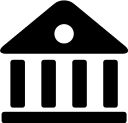 Administrations
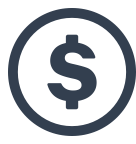 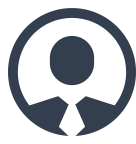 Citizens
Businesses
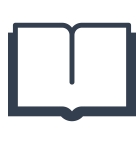 Policy Domains
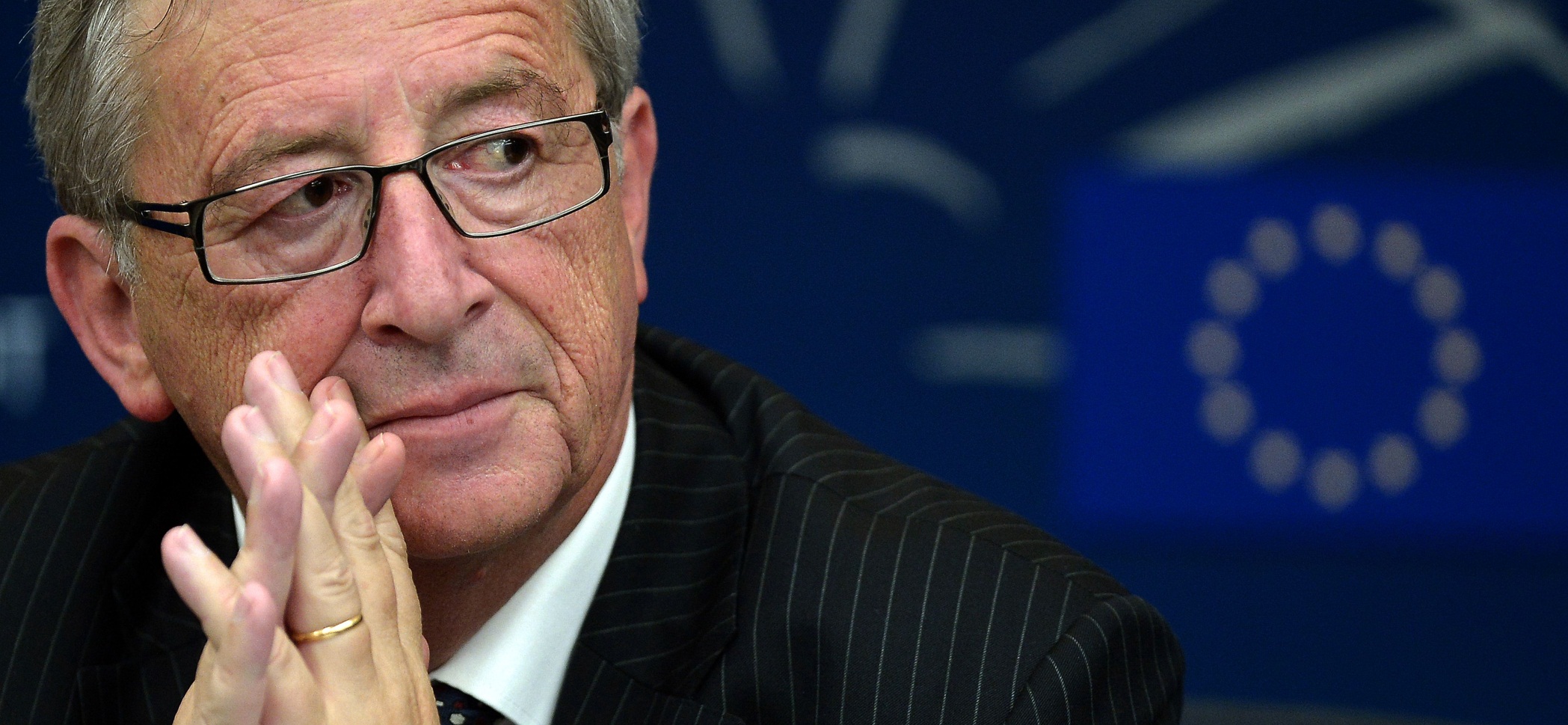 A fully functioning Digital Single Market could contribute as much as 4 % of EU GDP growth over the next ten years
Source: Enabling the full potential of the digital single market - stocktaking paper (22.04.2014)
The building blocks logic
Architecture
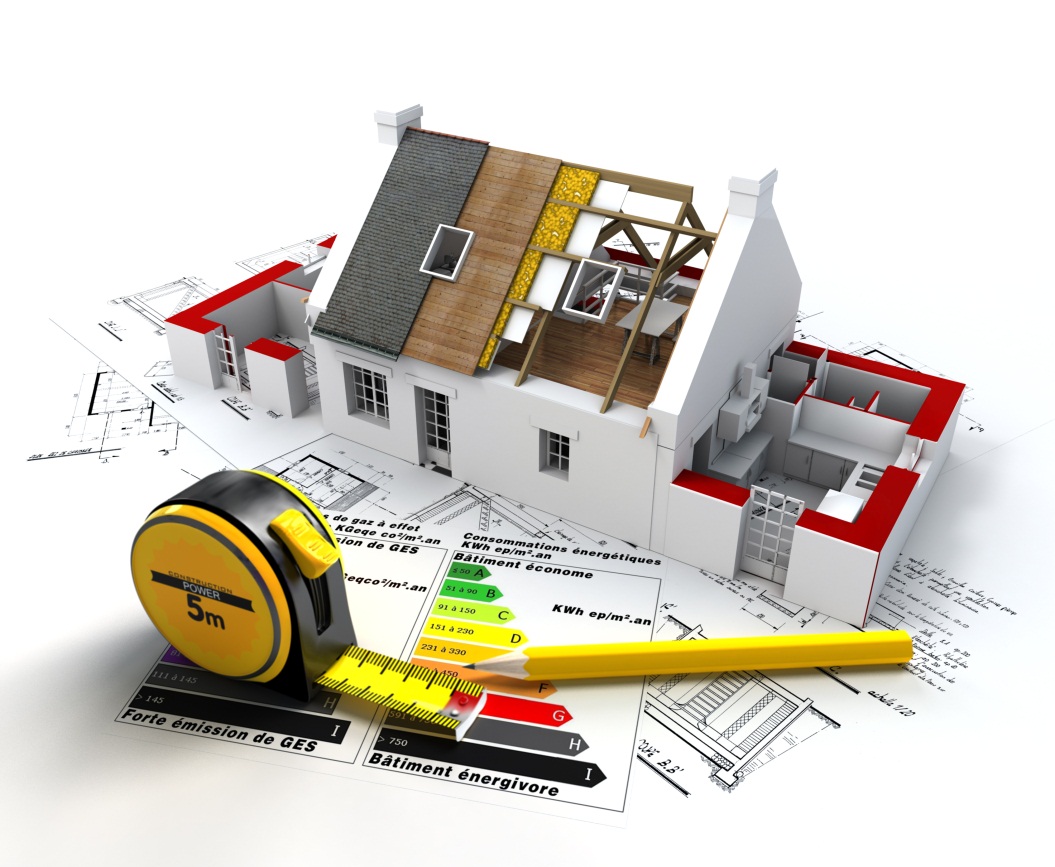 What purpose?
What function?
What elements of form?
Making trade-offs
Build  vs. Buy vs. Reuse
Cost to build vs. 5 year TCO
Coordination Costs vs. Isolation Costs
What are the 'CEF building blocks'?
CEF build·ing block
noun

basic infrastructural capability 
ready to be (re)used
Automated
Translation
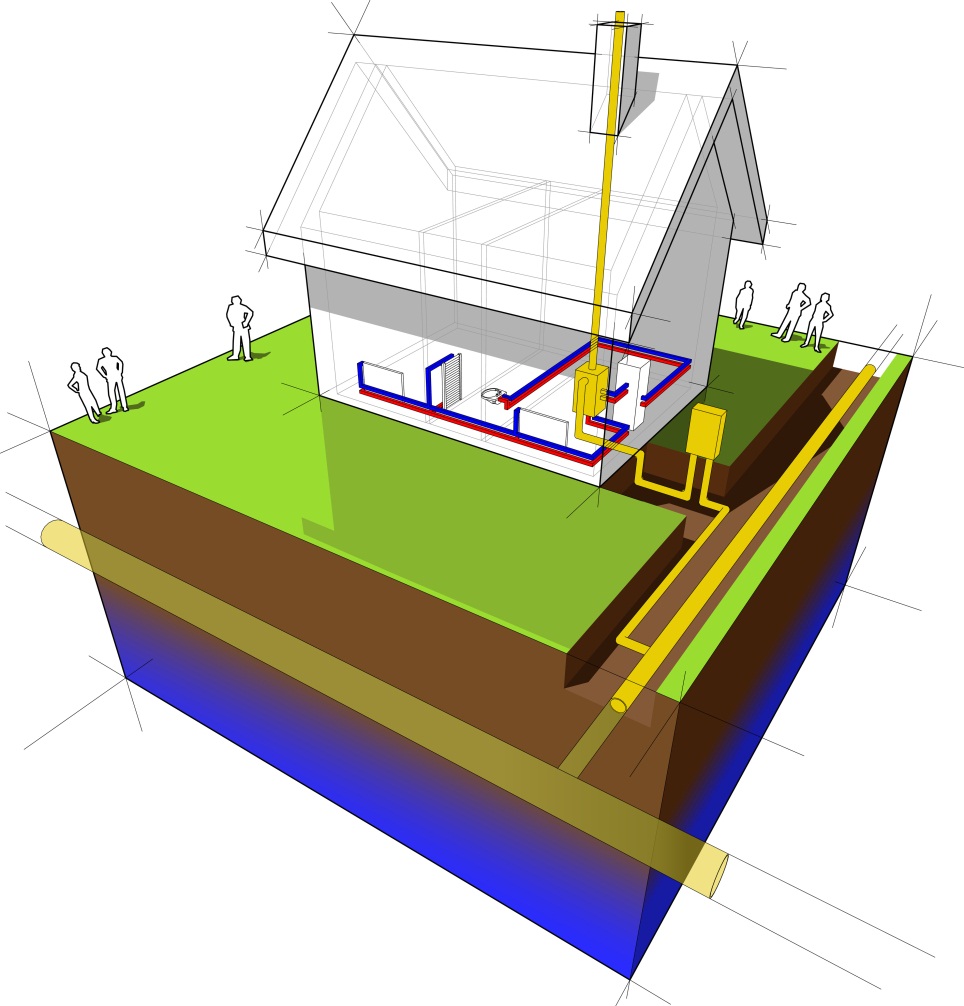 as Software
as a Central Service
Specifications
e-ID
e-Signature
e-Delivery
e-Invoicing
The CEF reuse logic
Building block (DSIs)
Take-up channels:
Reuse by CEF's sector-specific DSIs
Reuse outside CEF
Traction created through Generic Services
Adoption by the private sector
Users
Take-up
B
A
Sector-specific (DSIs)
Take-up channels:
Legislation (top-down)
Traction created through Generic Services
CEF
Maturity
Time
2014
2020
Sustainability
Why reuse matters?
Typical
CEF thinking
Creation costs
15% - 30%
Distribution of costs over a broad base of projects
60% - 80%
Maintenance costs
25% - 50%
Operation Costs
Why reuse matters?
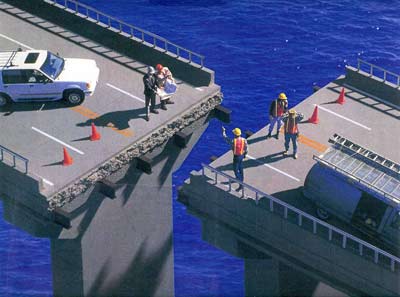 Increase
Interoperability
Reduce 
Technical Risks
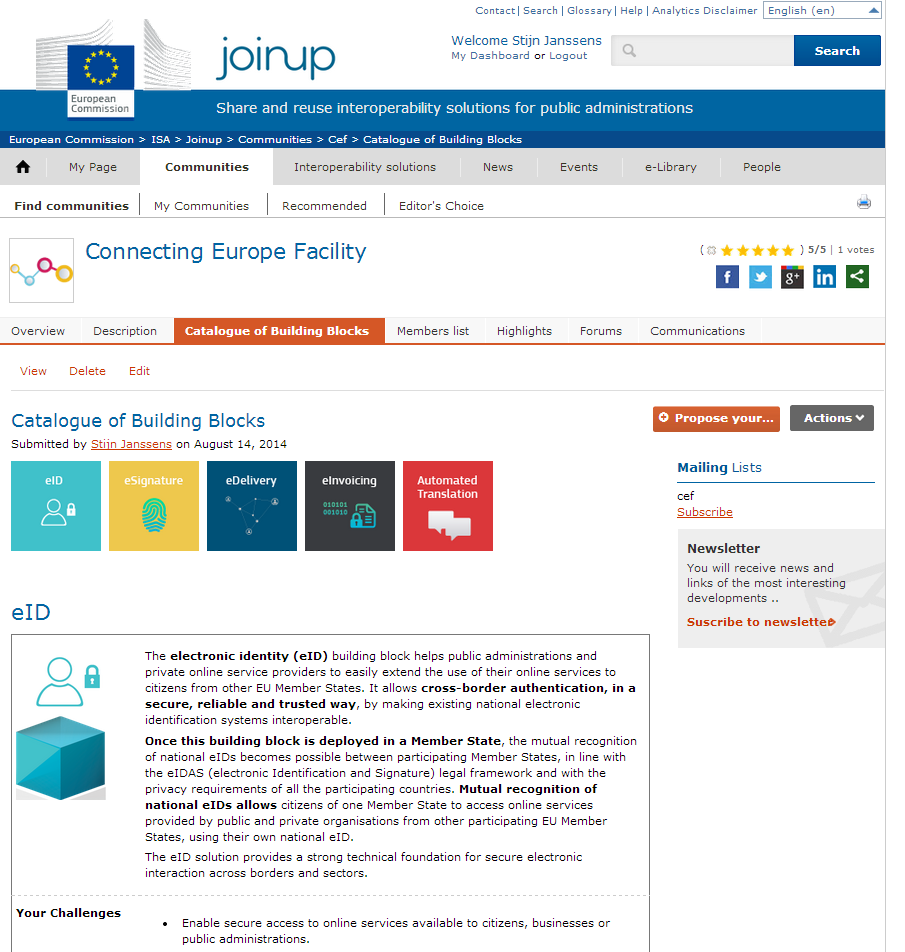 Catalogue of
CEF building blocks
Information at your fingertips
Learn more >
https://joinup.ec.europa.eu/community/cef/home
Supplementary services
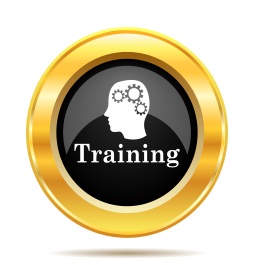 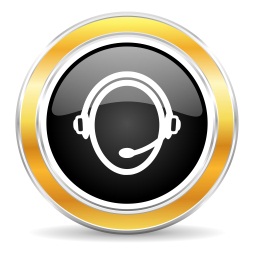 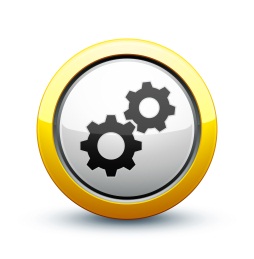 Training
Support
Maintenance
eID
e-Invoicing
Automated Translation
eSig
e-Delivery
Project and Architecture Office
Stakeholder Management Office
CEF building blocks
e-Delivery
e-ID
e-Signature
e-Invoicing
Automated
Translation
What is it about?
Examples of use?
What can be reused?
e-Delivery
e-ID
e-Signature
e-Invoicing
Automated
Translation
What is it about? 
Transport layer for delivering electronic documents (and data in general)
Examples of use? 
PEPPOL (11 Countries), e-Codex (16 Countries)
What can be reused?
Access Points, Discovery Service, Specifications (e.g. ebMS 3.0)
e-Delivery
e-ID
e-Signature
e-Invoicing
Automated
Translation
What is it about? 
Mutual recognition of electronic identification (eIDAS)
Examples of use? 
STORK 1.0 (14 Countries)
What can be reused?
Pan European Proxy System (PEPS), EU PEPS (ECAS-STORK)
e-Delivery
e-ID
e-Signature
e-Invoicing
Automated
Translation
What is it about? 
Creation and validation of e-signatures (eIDAS)
Examples of use? 
Implementation of the Services Directive (DG MARKT)
What can be reused?
Trust List Manager, Digital Signature Services (DSS)
e-Delivery
e-ID
e-Signature
e-Invoicing
Automated
Translation
What is it about? 
Electronic transfer of Invoices
Examples of use? 
PEPPOL (11 Countries), e-PRIOR (55 EU Bodies)
What can be reused?
Reusable tools (test, validate, transfer e-Invoices)
e-Delivery
e-ID
e-Signature
e-Invoicing
Automated
Translation
What is it about? 
Automated translation of content into any relevant EU language
Examples of use? 
Commission Machine Translation service (MT@EC)
What can be reused?
MT@EC system
Contact us: DIGIT-CEF@ec.europa.eu
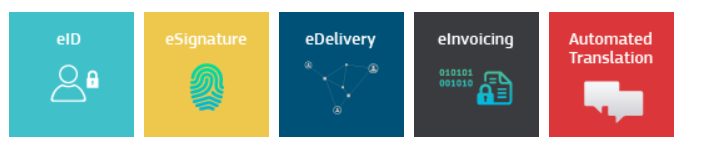 Joao Rodrigues Frade
CEF Project & Architecture Office
 

       
European CommissionDirectorate-General for Informatics (DIGIT)Information Systems for policy support and activity management (DIGIT.B.4.002)
Rue Belliard 28, 1040 Brussels/Belgium
B-28 04/159 | +32-2-295.02.40
joao.rodrigues-frade@ec.europa.eu
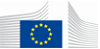